4 The appearance of the Sun viewed from Azekah on 30 October 1207 BC at three-minute intervals. The Sun was ...
A&G, Volume 58, Issue 5, October 2017, Pages 5.39–5.42, https://doi.org/10.1093/astrogeo/atx178
The content of this slide may be subject to copyright: please see the slide notes for details.
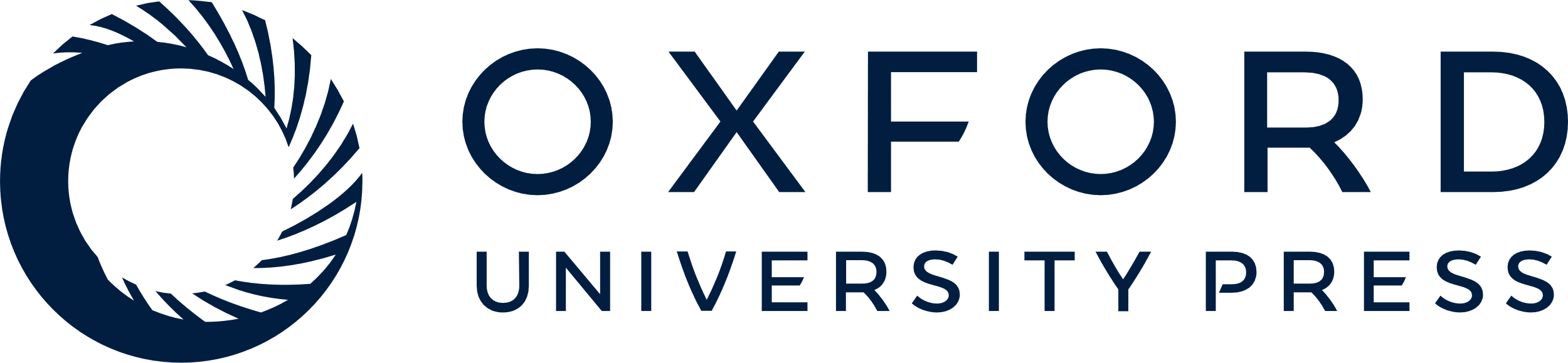 [Speaker Notes: 4 The appearance of the Sun viewed from Azekah on 30 October 1207 BC at three-minute intervals. The Sun was still partially eclipsed at sunset.


Unless provided in the caption above, the following copyright applies to the content of this slide: © 2017 Royal Astronomical Society]